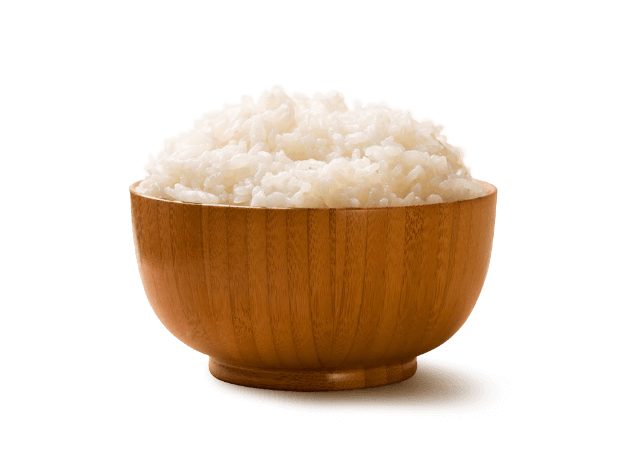 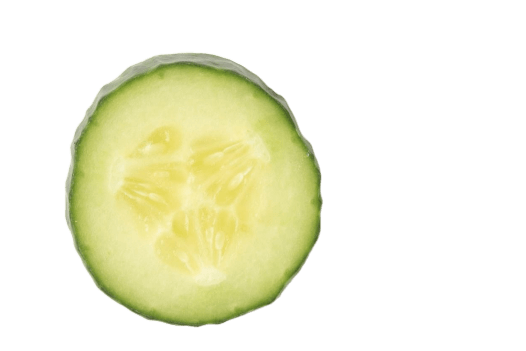 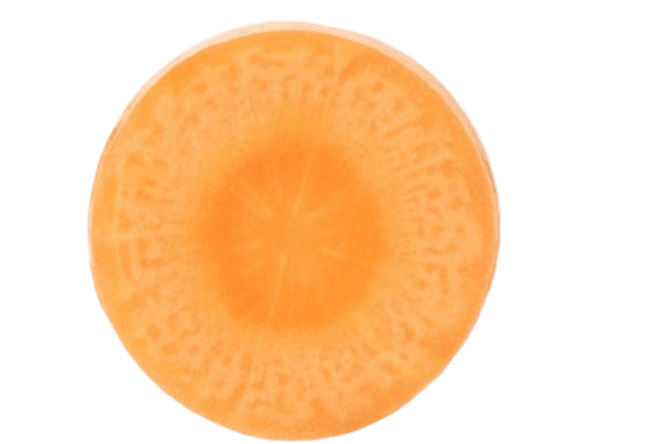 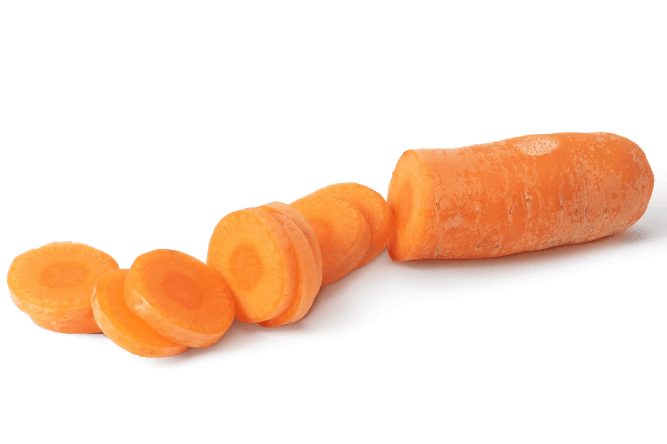 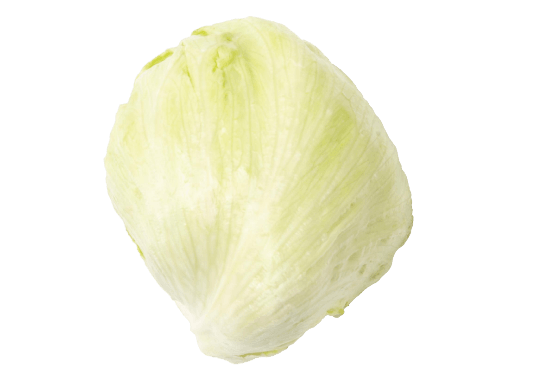 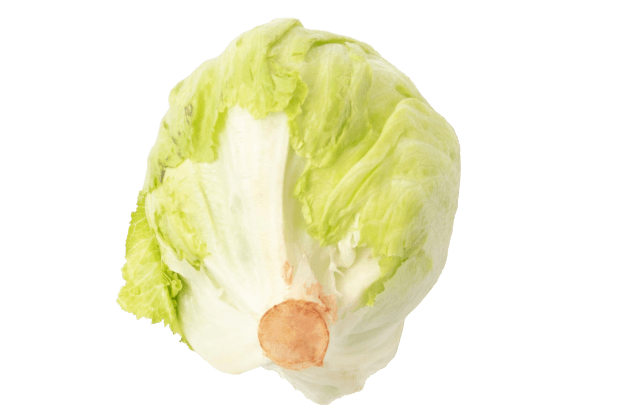 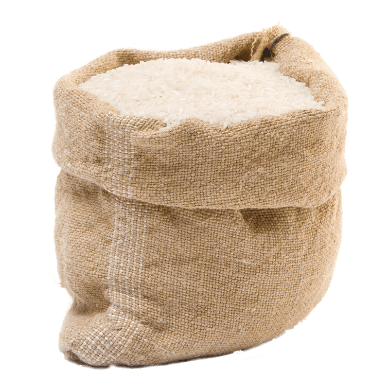 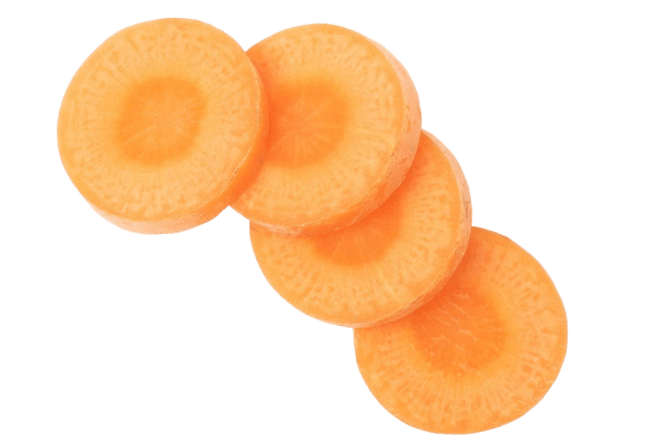 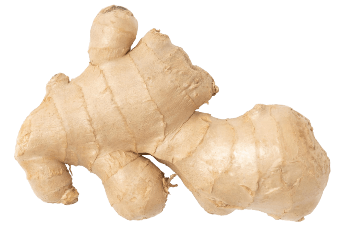 DESIGNED BY XIAO
Chinese food
Lorem ipsum dolor sit amet, consectetuer adipiscing elit. Maecenas porttitor congue massa. Fusce posuere, magna sed pulvinar ultricies, purus lectus malesuada libero
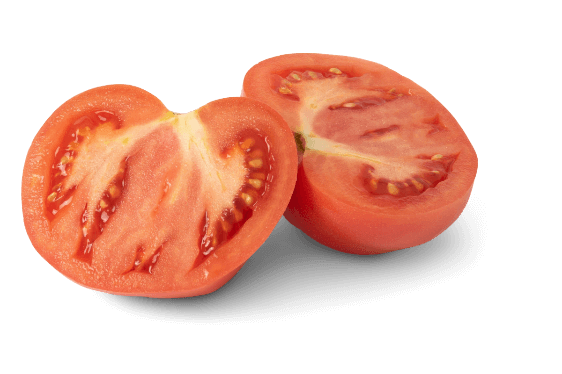 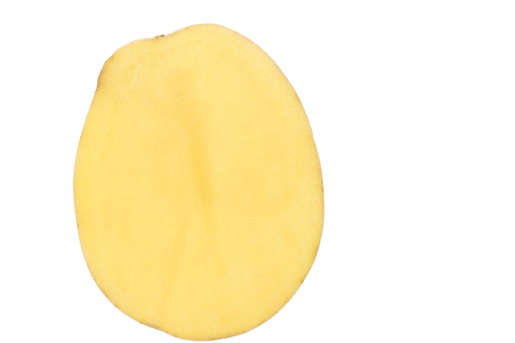 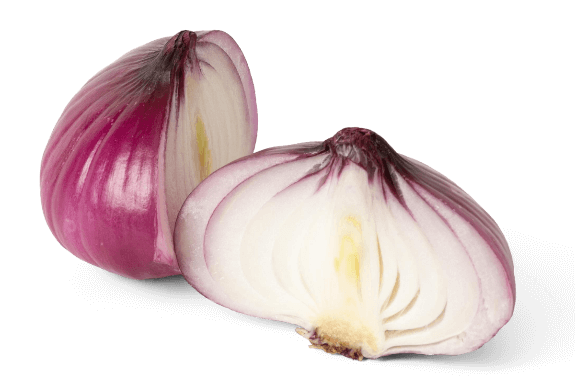 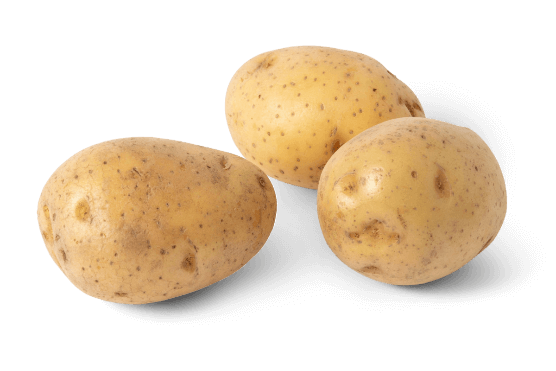 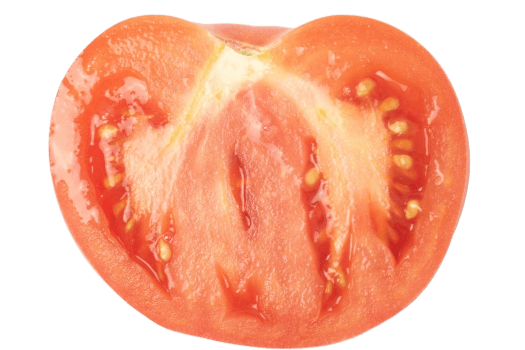 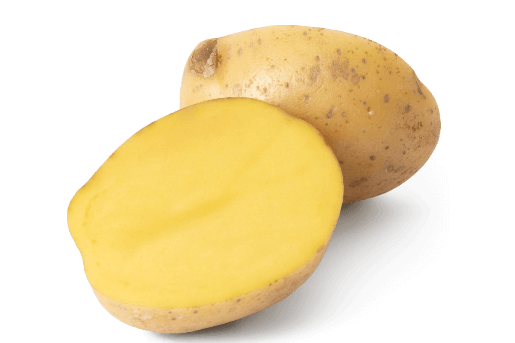 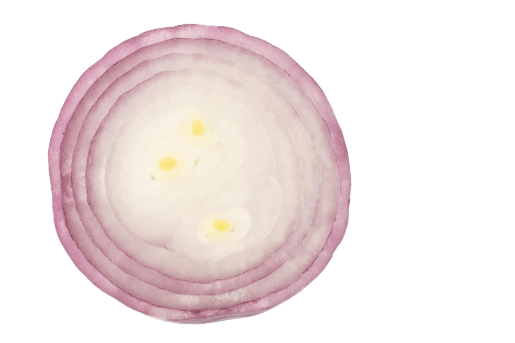 DESIGNED BY XIAO
Chinese food
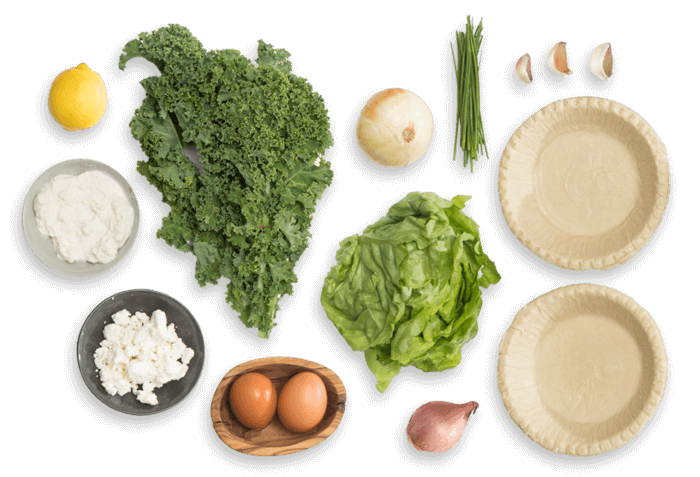 https://www.ypppt.com/
Lorem ipsum dolor sit amet, consectetuer adipiscing elit. Maecenas porttitor congue massa. Fusce posuere, magna sed pulvinar ultricies, purus lectus malesuada libero, sit amet commodo magna eros quis urna. Nunc viverra imperdiet enim.
senectus et netus et malesuada fames ac turpis egestas
lorem ipsum dolor sit amet, consectetuer adipiscing elit. maecenas porttitor congue massa
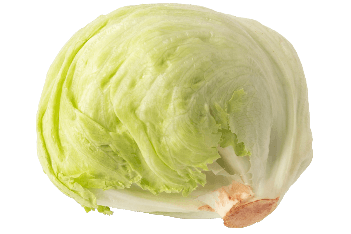 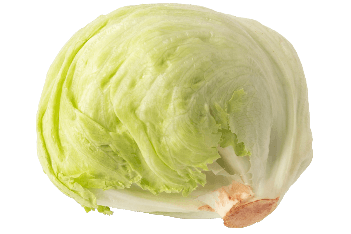 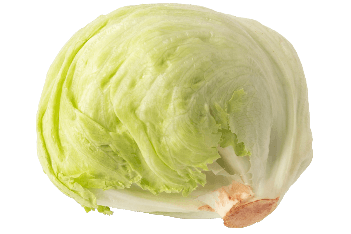 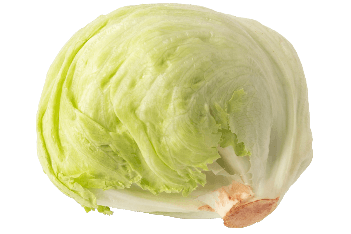 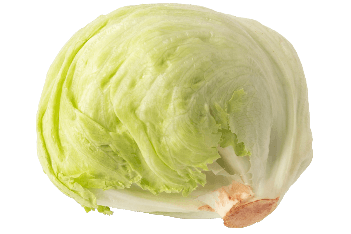 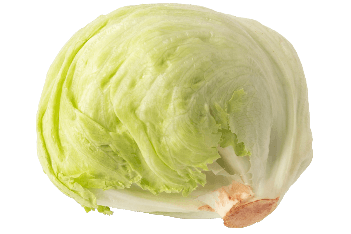 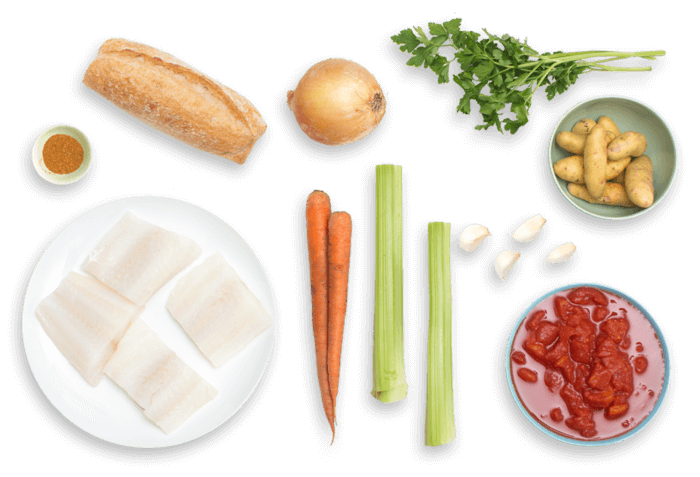 DESIGNED BY XIAO
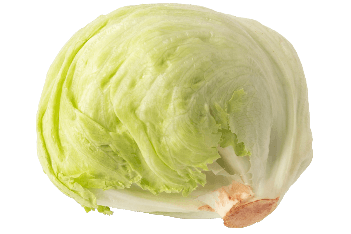 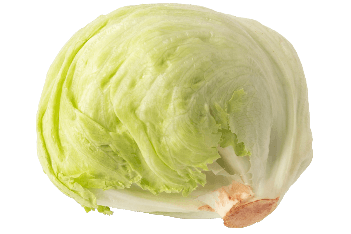 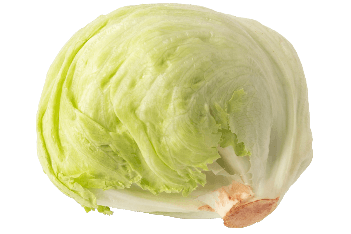 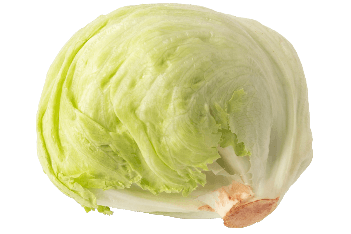 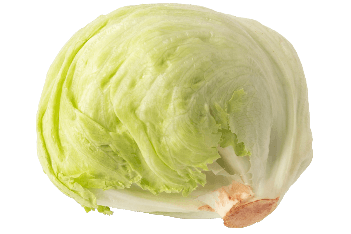 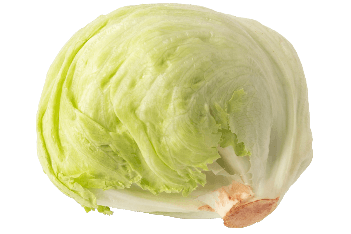 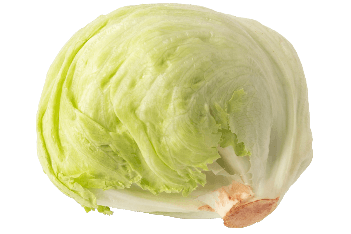 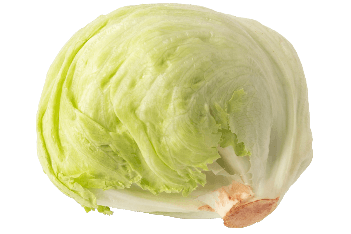 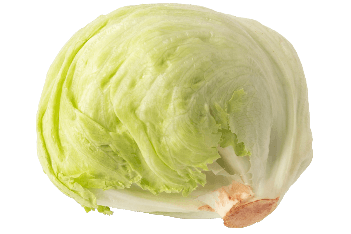 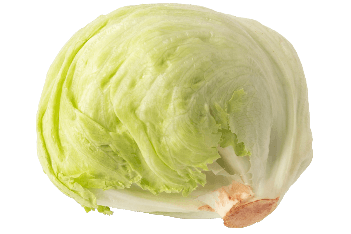 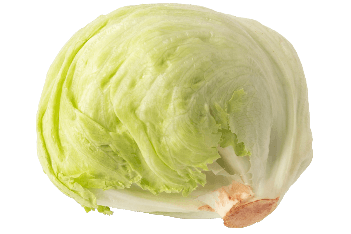 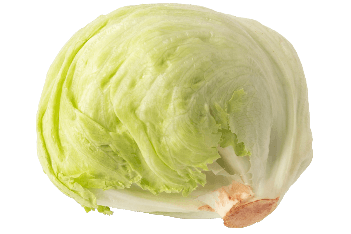 Chinese food
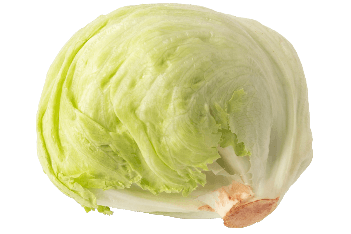 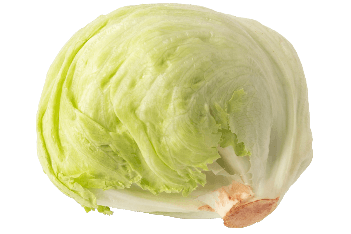 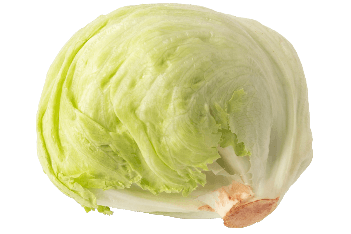 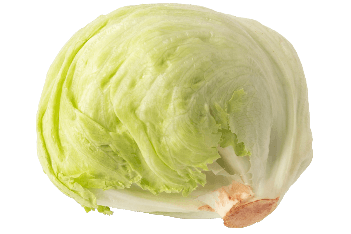 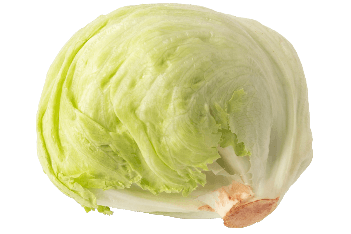 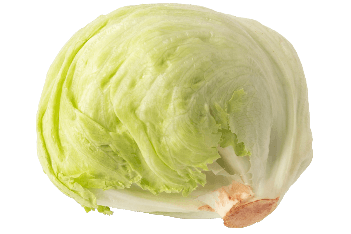 fusce posuere, magna sed pulvinar ultricies, purus lectus malesuada libero
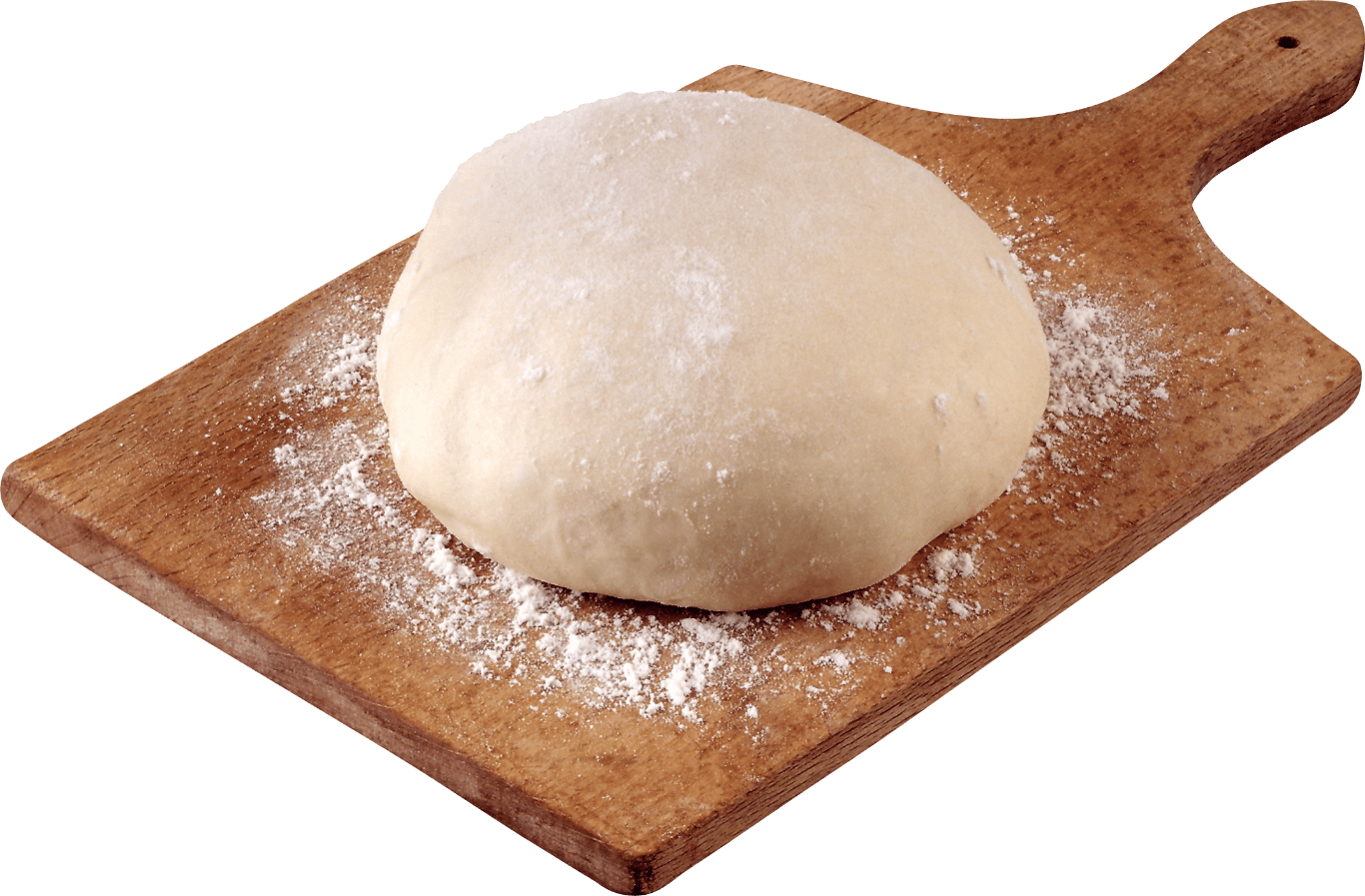 DESIGNED BY XIAO
lorem ipsum dolor sit amet, consectetuer adipiscing elit. maecenas porttitor congue massa. fusce posuere, magna sed pulvinar ultricies
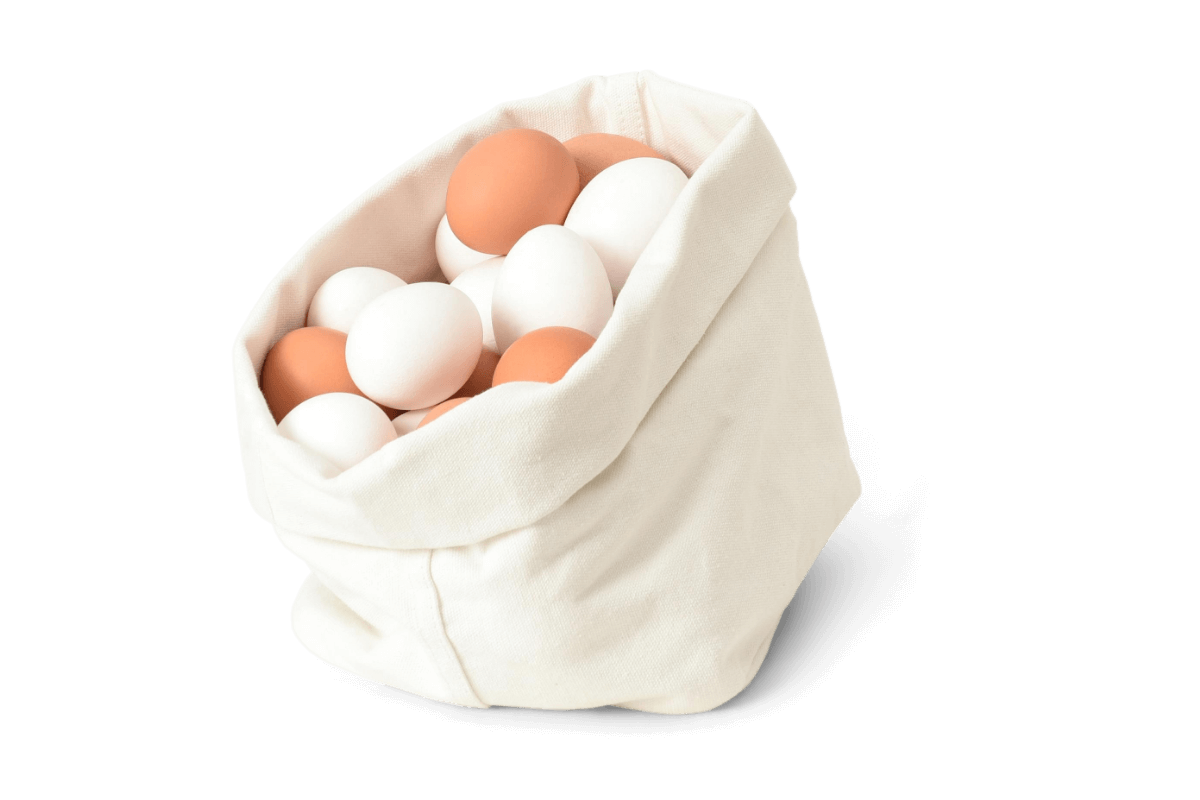 Chinese food
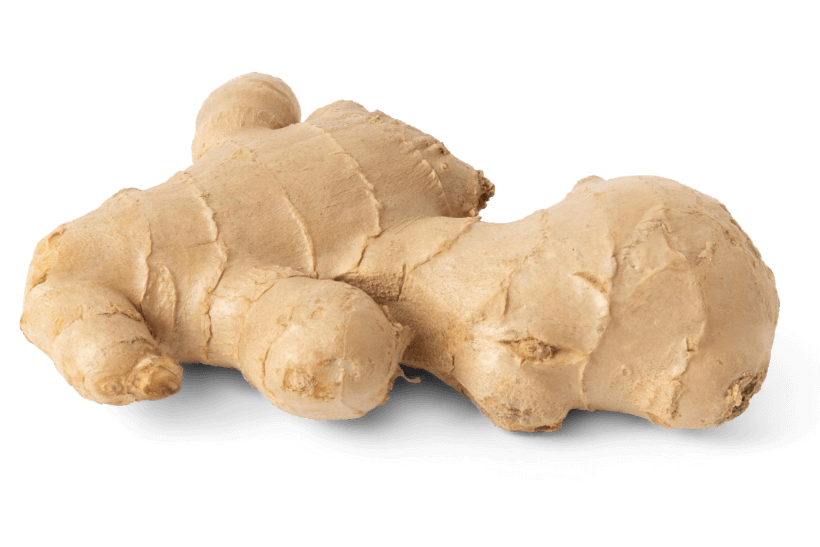 maecenas porttitor congue massa. fusce posuere, magna sed pulvinar ultricies, purus lectus malesuada libero
DESIGNED BY XIAO
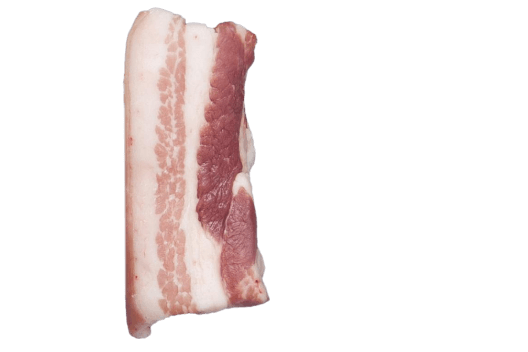 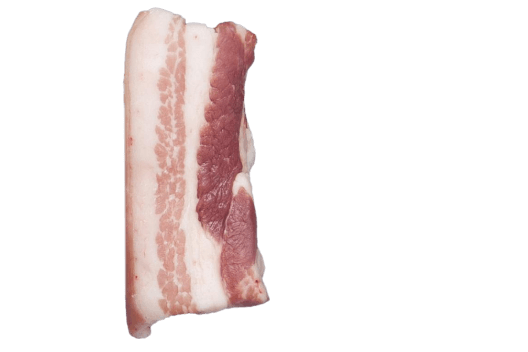 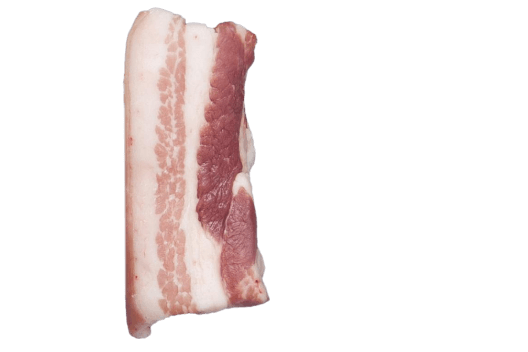 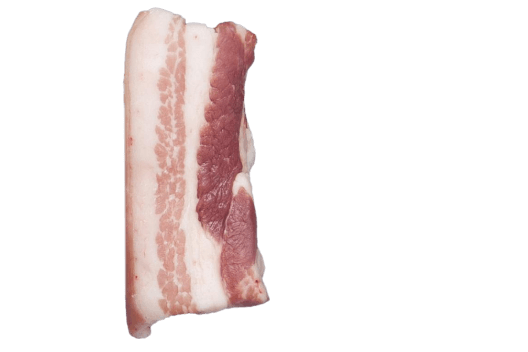 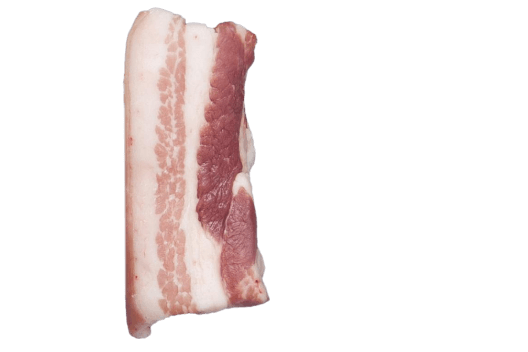 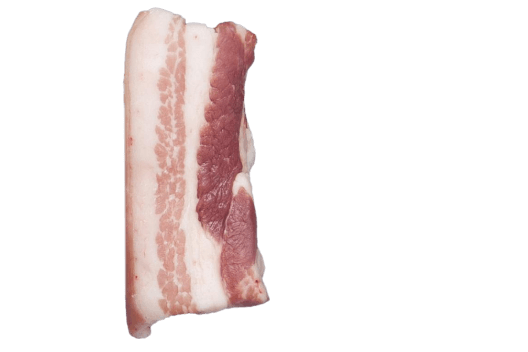 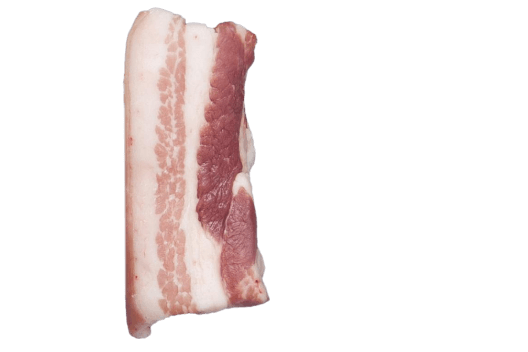 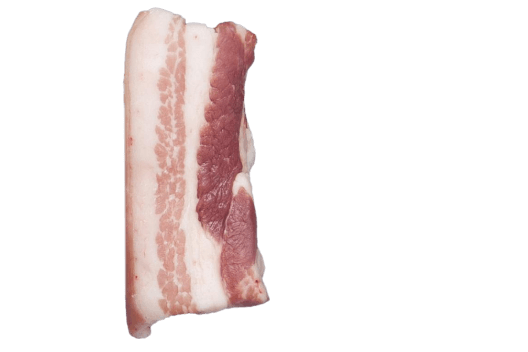 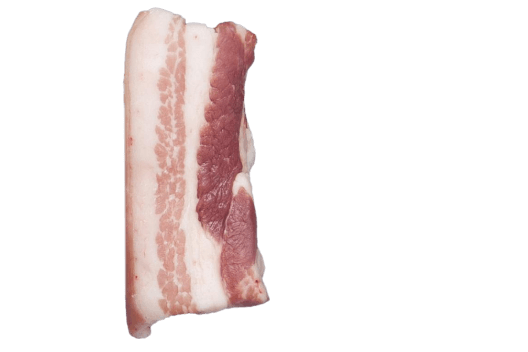 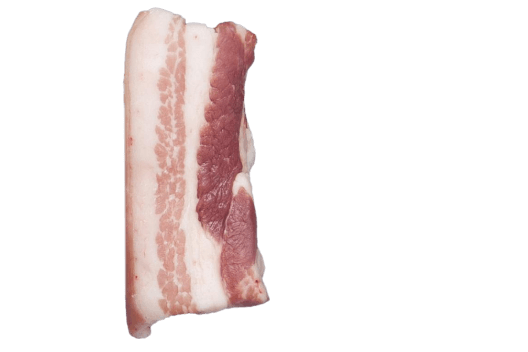 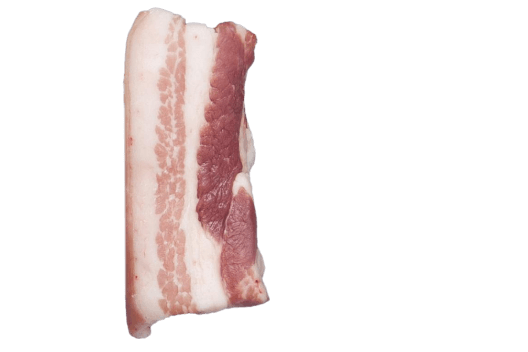 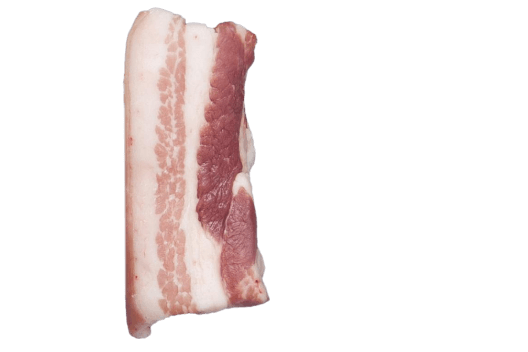 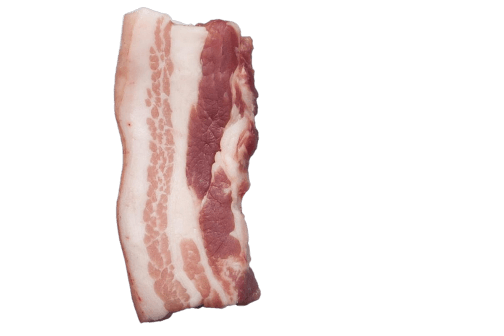 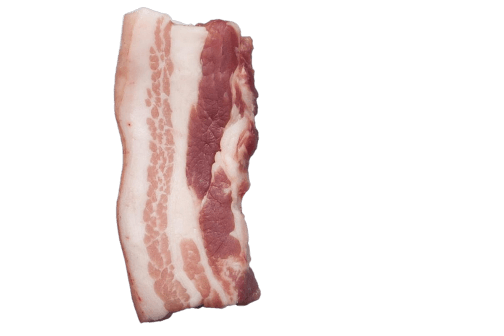 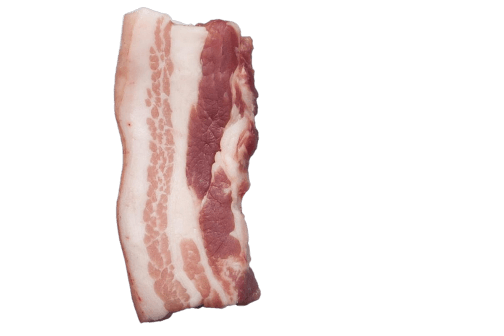 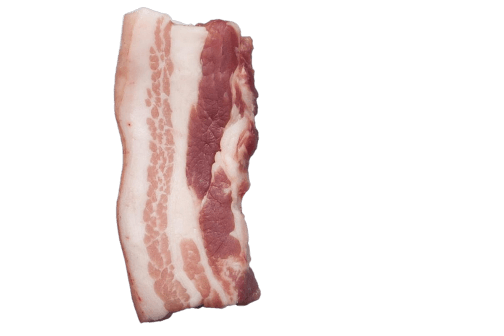 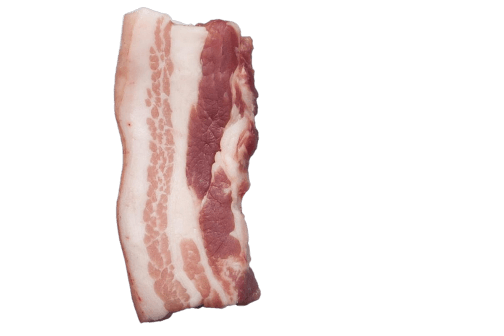 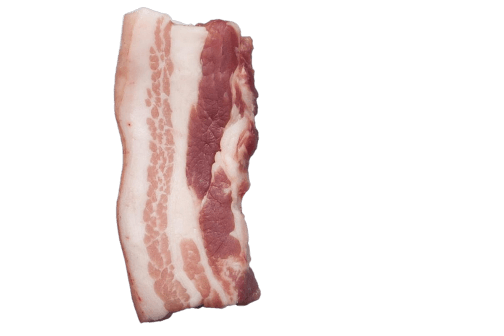 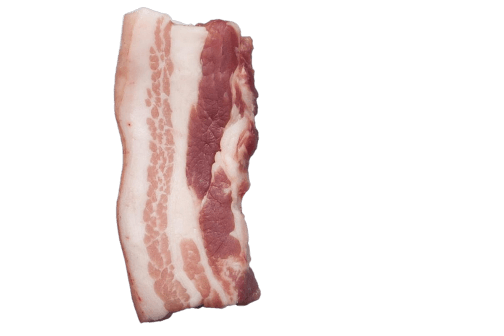 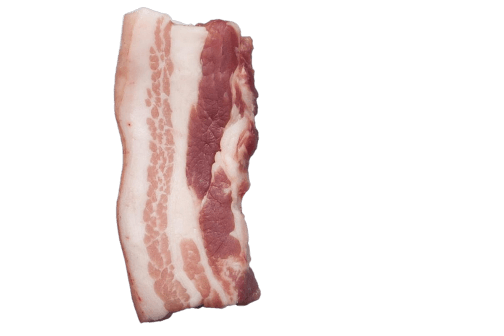 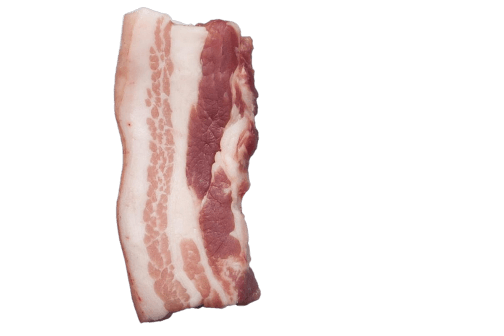 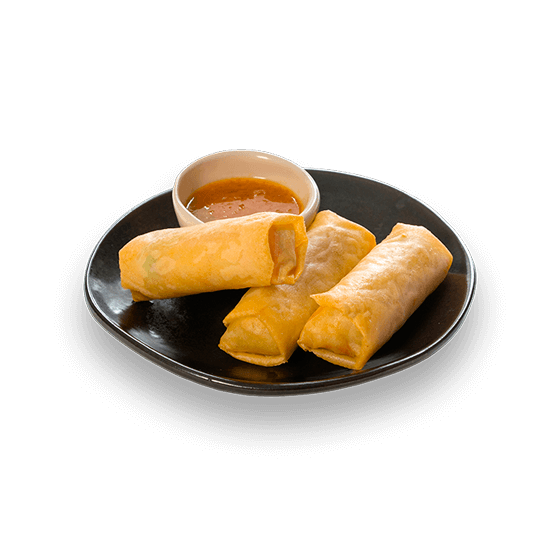 porttitor congue massa. fusce posuere, magna sed pulvinar ultricies, purus lectus malesuada libero
lorem ipsum dolor sit amet, consectetuer adipiscing elit. maecenas porttitor congue massa. fusce posuere, magna sed pulvinar ultricies
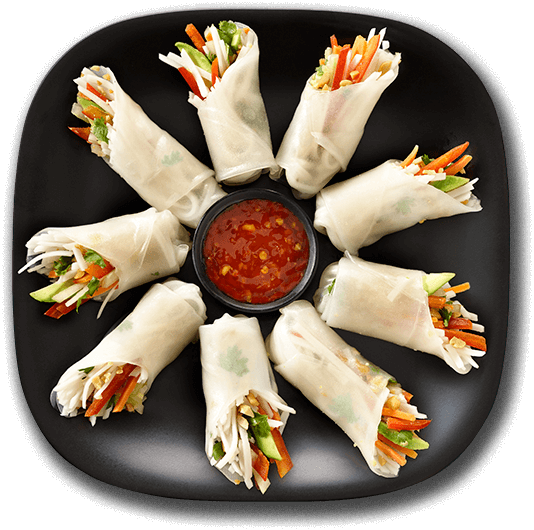 lorem ipsum dolor sit amet, consectetuer adipiscing elit. maecenas porttitor congue massa
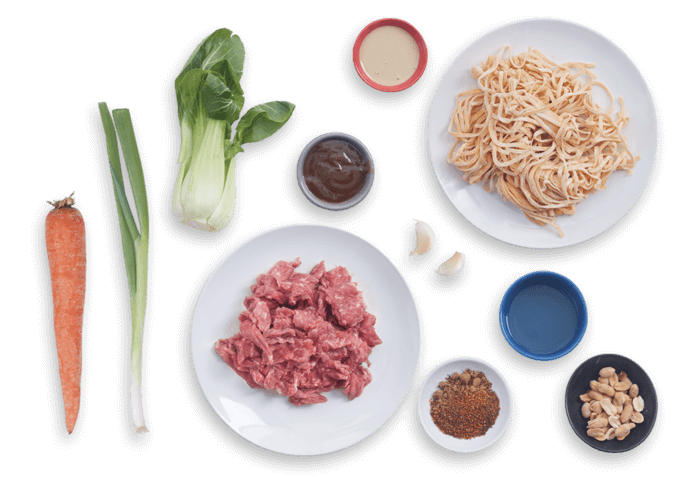 DESIGNED BY XIAO
maecenas porttitor
Chinese food
malesuada libero
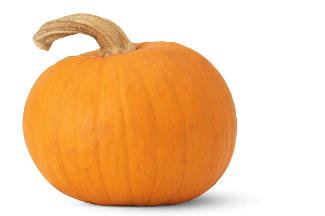 lorem ipsum dolor sit amet, consectetuer adipiscing elit. maecenas porttitor congue massa. fusce posuere, magna sed pulvinar ultricies
[Speaker Notes: https://www.ypppt.com/]
lorem ipsum dolor sit amet, consectetuer adipiscing elit. maecenas porttitor congue massa. fusce posuere, magna sed pulvinar ultricies
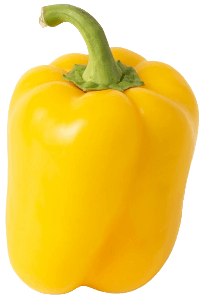 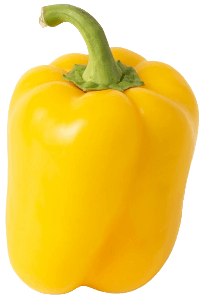 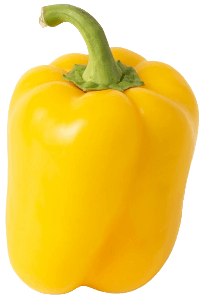 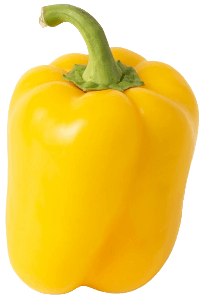 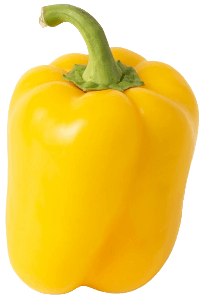 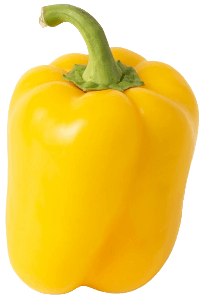 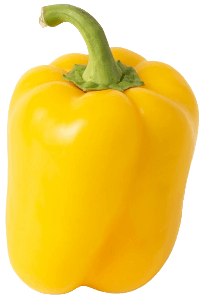 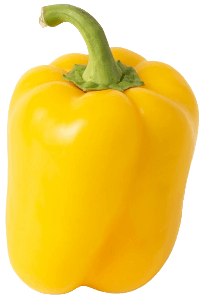 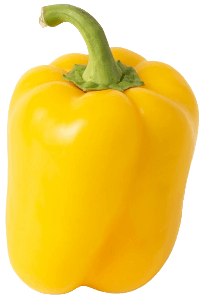 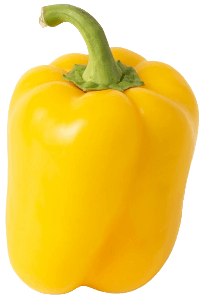 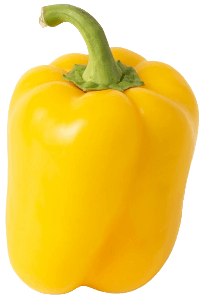 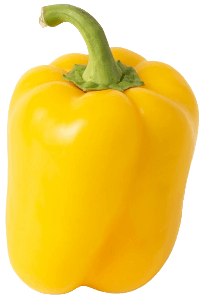 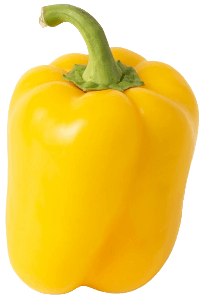 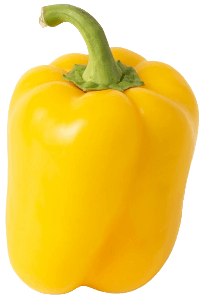 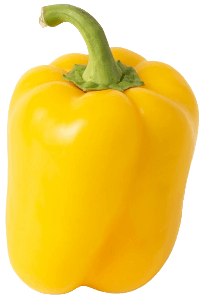 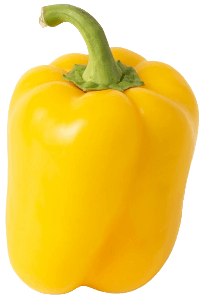 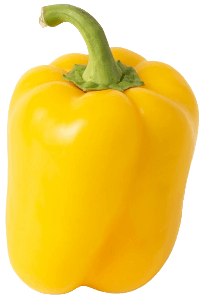 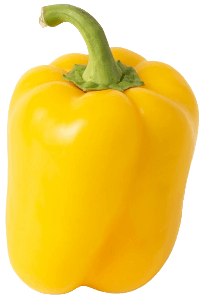 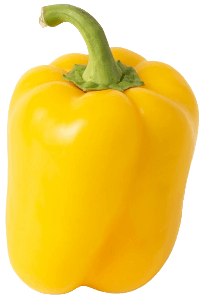 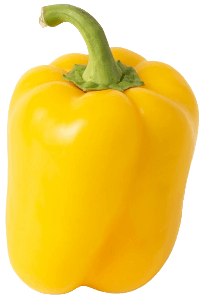 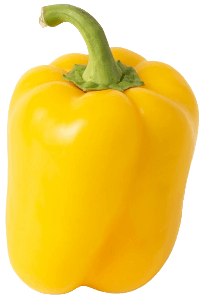 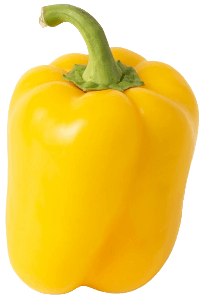 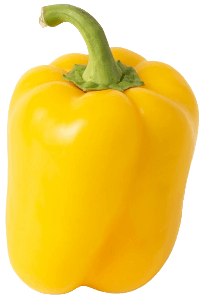 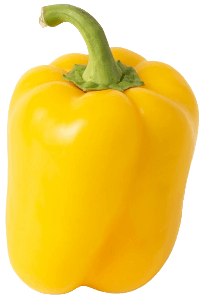 porttitor congue massa. fusce posuere, magna sed pulvinar ultricies
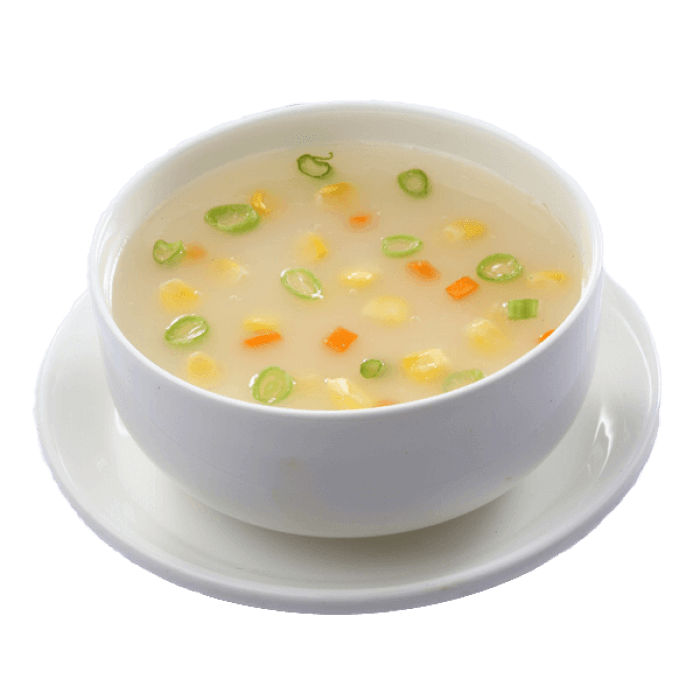 DESIGNED BY XIAO
Chinese food
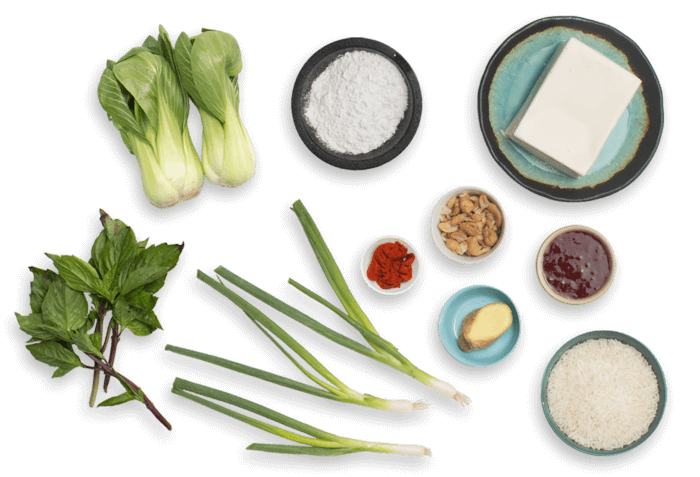 DESIGNED BY XIAO
consectetuer adipiscing elit. maecenas porttitor congue massa. fusce posuere
Chinese food
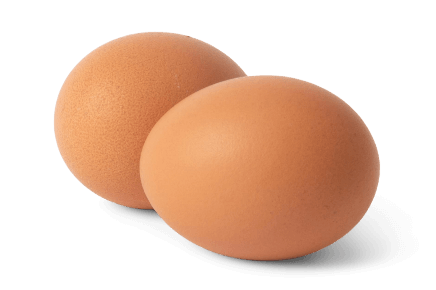 lorem ipsum dolor sit amet, consectetuer adipiscing elit. maecenas porttitor congue massa. fusce posuere, magna sed pulvinar ultricies
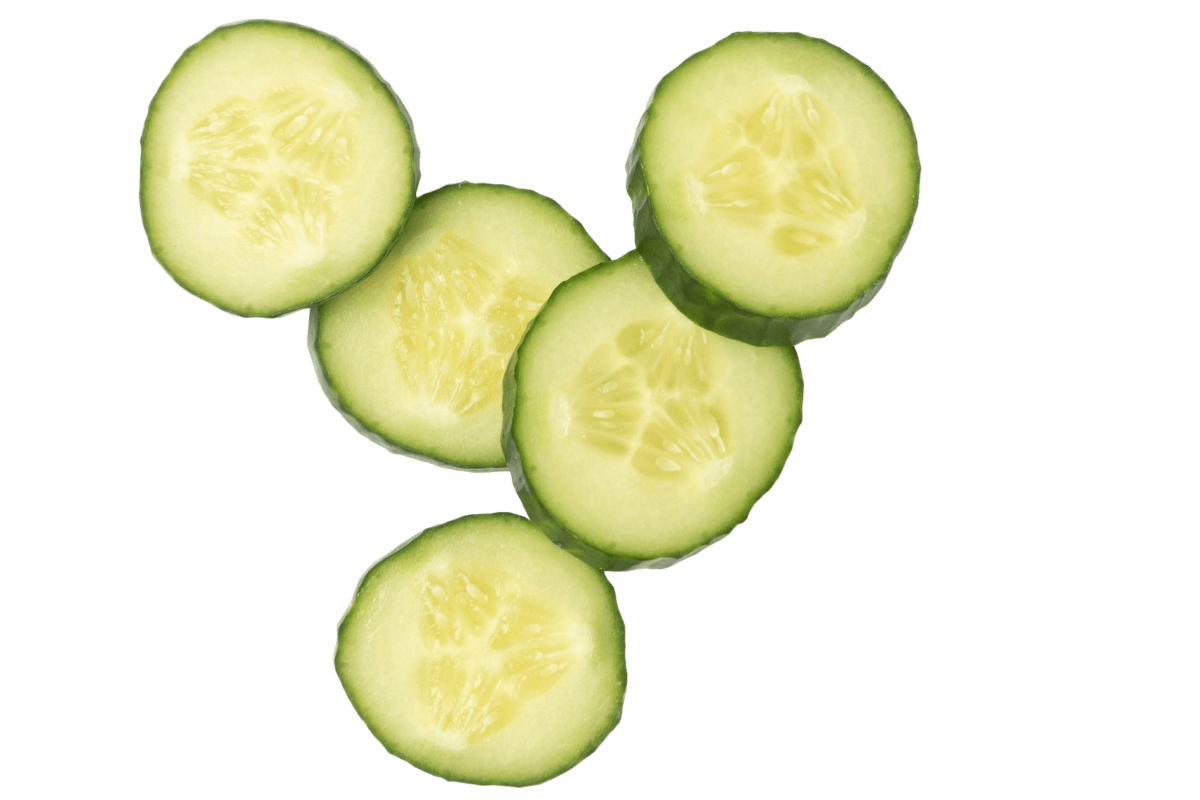 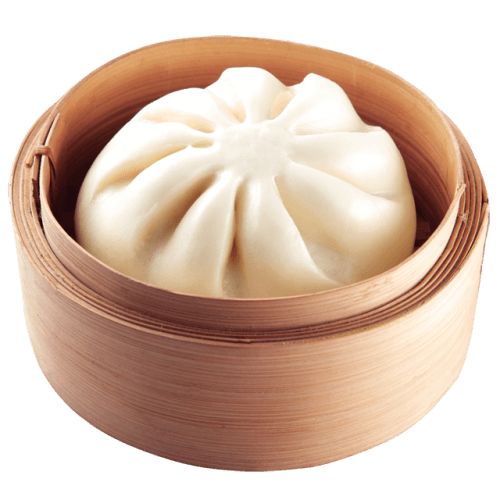 DESIGNED BY XIAO
Chinese food
malesuada libero
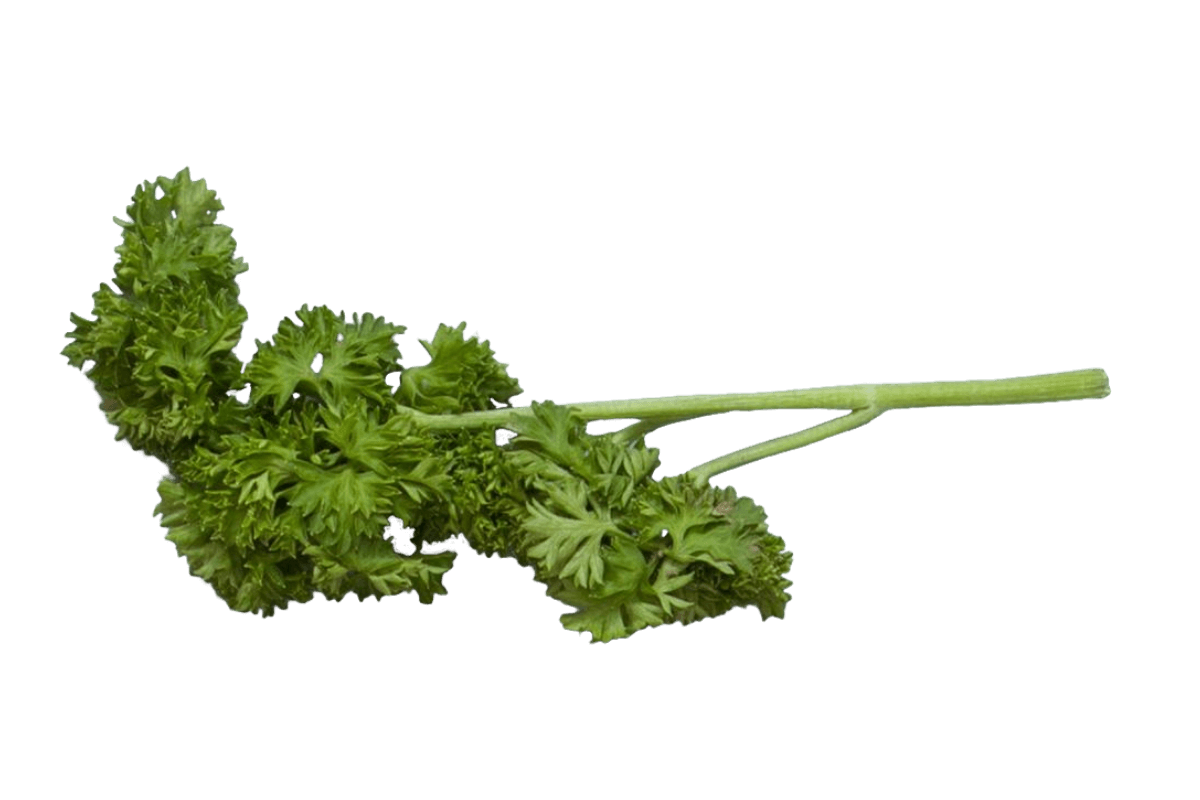 congue massa fusce posuere magna
malesuada libero
lorem ipsum dolor sit amet, consectetuer adipiscing elit. maecenas porttitor congue massa. fusce posuere, magna sed pulvinar ultricies
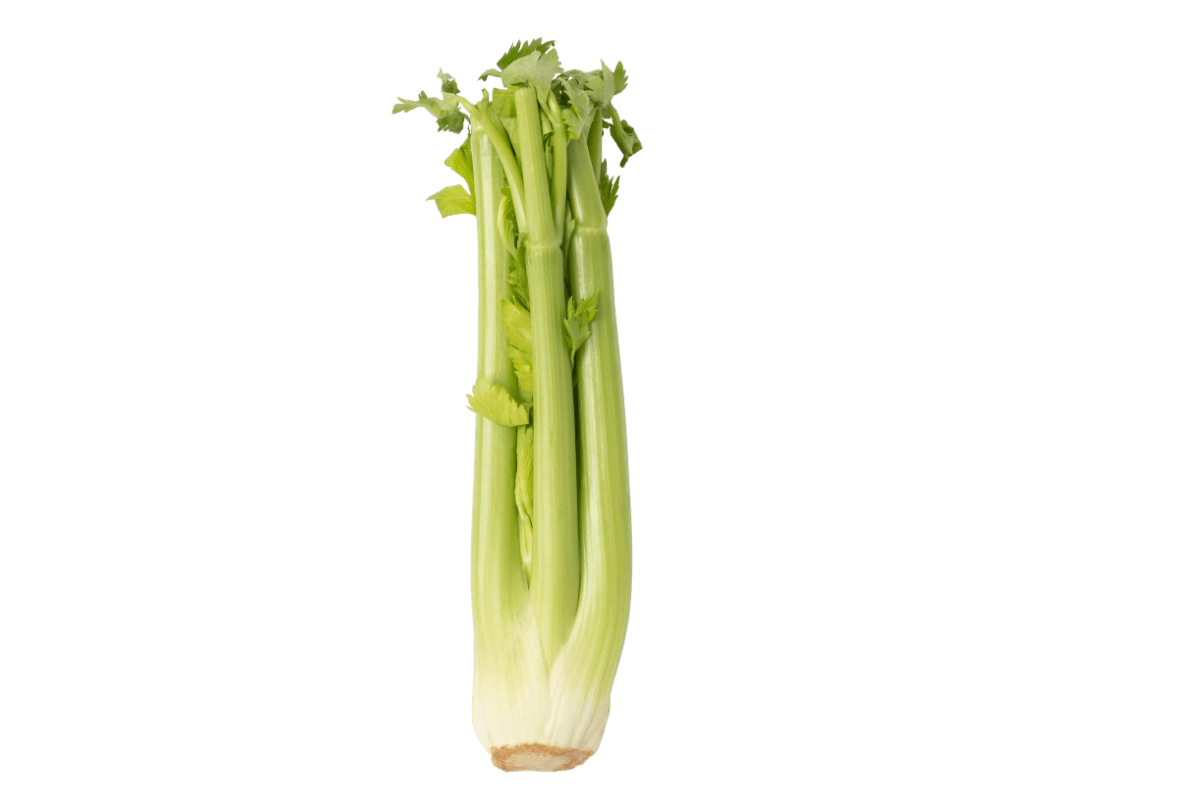 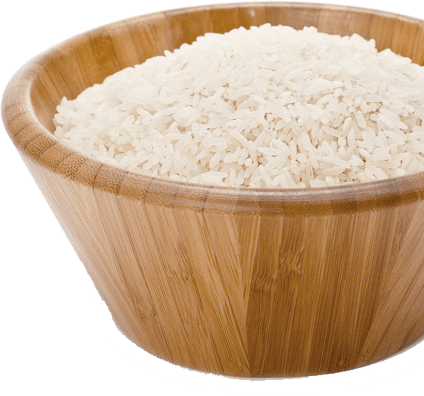 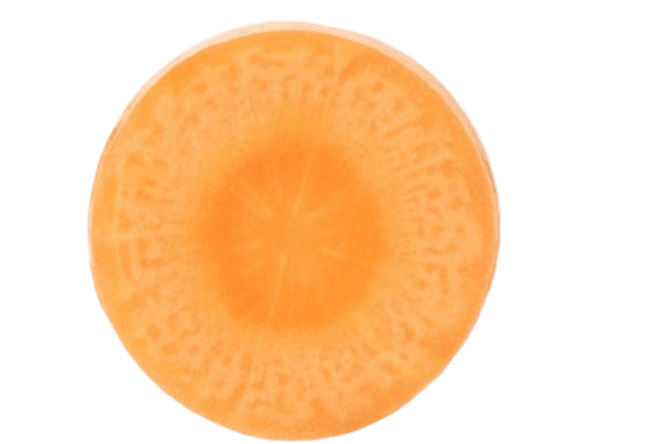 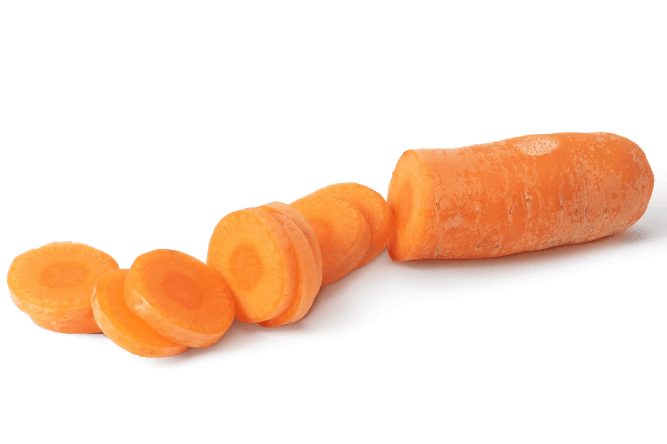 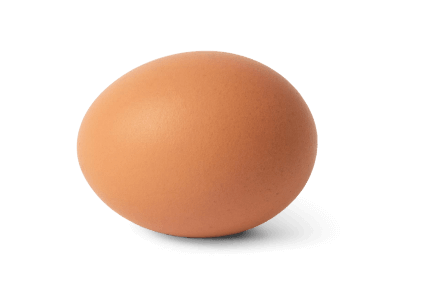 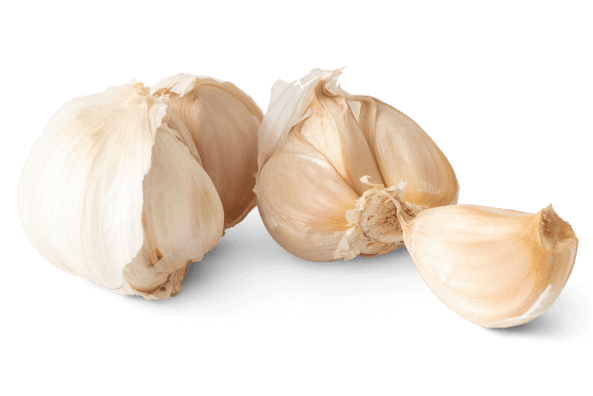 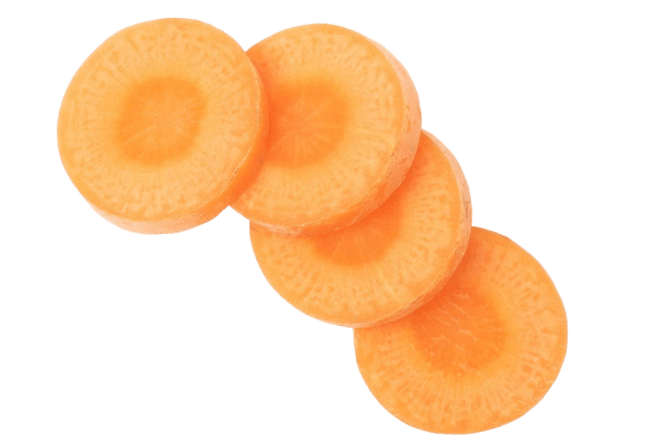 DESIGNED BY XIAO
Chinese food
Lorem ipsum dolor sit amet, consectetuer adipiscing elit. Maecenas porttitor congue massa. Fusce posuere, magna sed pulvinar ultricies, purus lectus malesuada libero
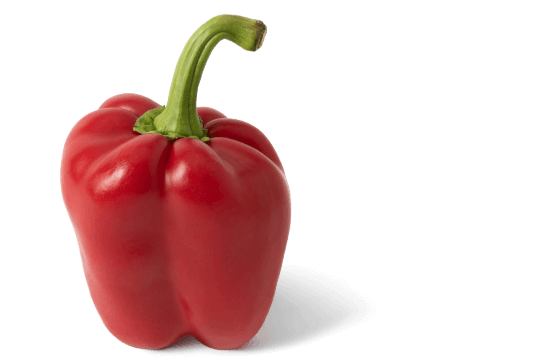 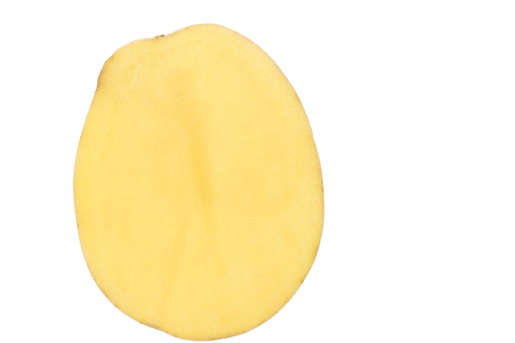 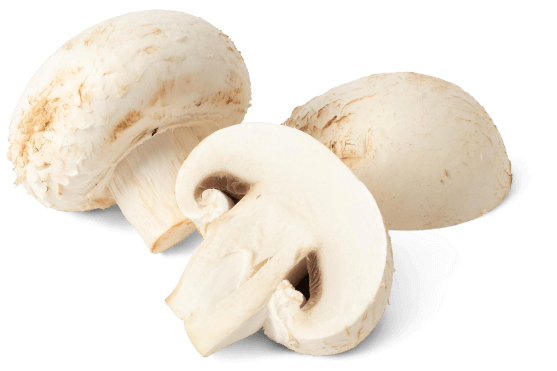 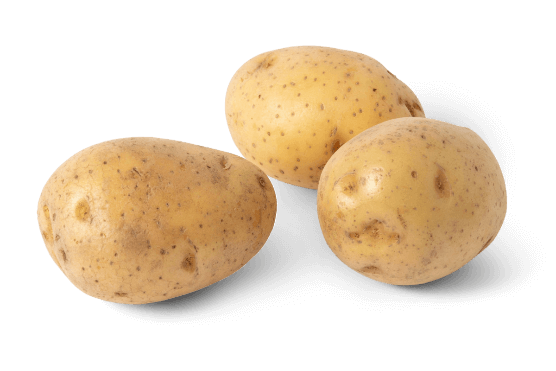 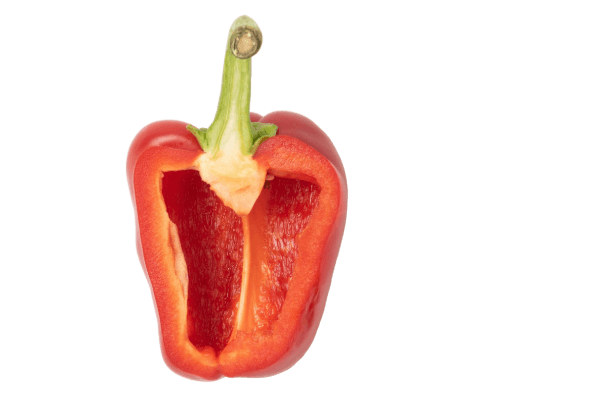 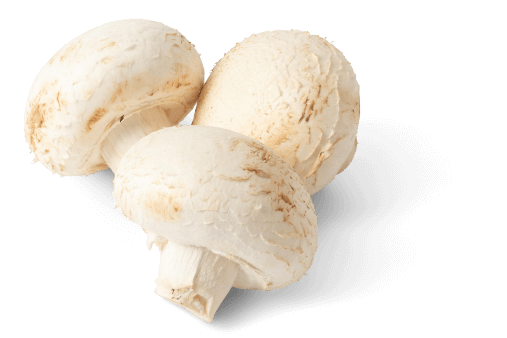 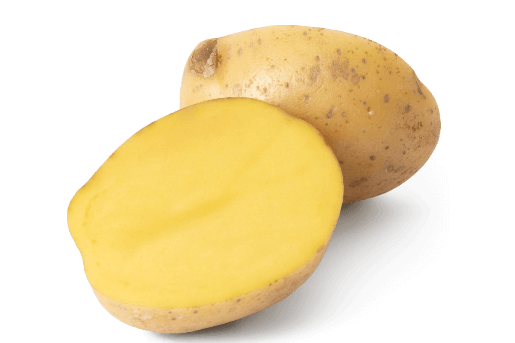 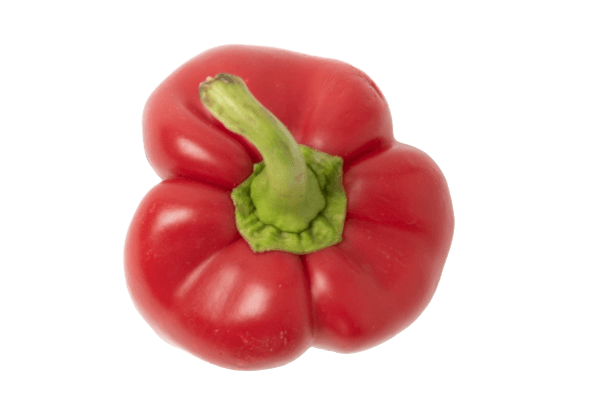 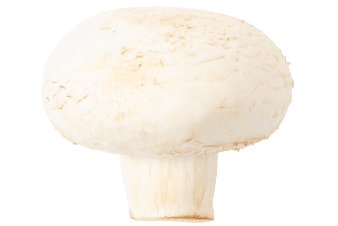 更多精品PPT资源尽在—优品PPT！
www.ypppt.com
PPT模板下载：www.ypppt.com/moban/         节日PPT模板：www.ypppt.com/jieri/
PPT背景图片：www.ypppt.com/beijing/          PPT图表下载：www.ypppt.com/tubiao/
PPT素材下载： www.ypppt.com/sucai/            PPT教程下载：www.ypppt.com/jiaocheng/
字体下载：www.ypppt.com/ziti/                       绘本故事PPT：www.ypppt.com/gushi/
PPT课件：www.ypppt.com/kejian/
[Speaker Notes: 模板来自于 优品PPT https://www.ypppt.com/]